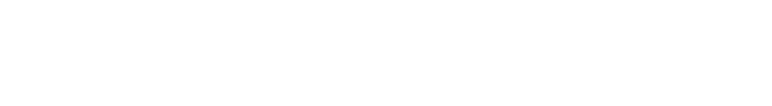 TO LEARN ABOUT CONSENT
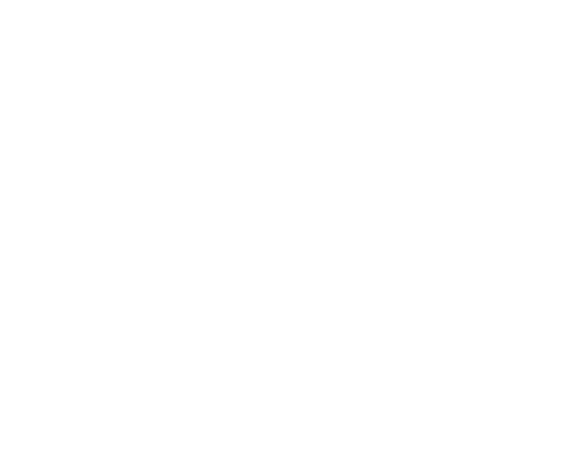 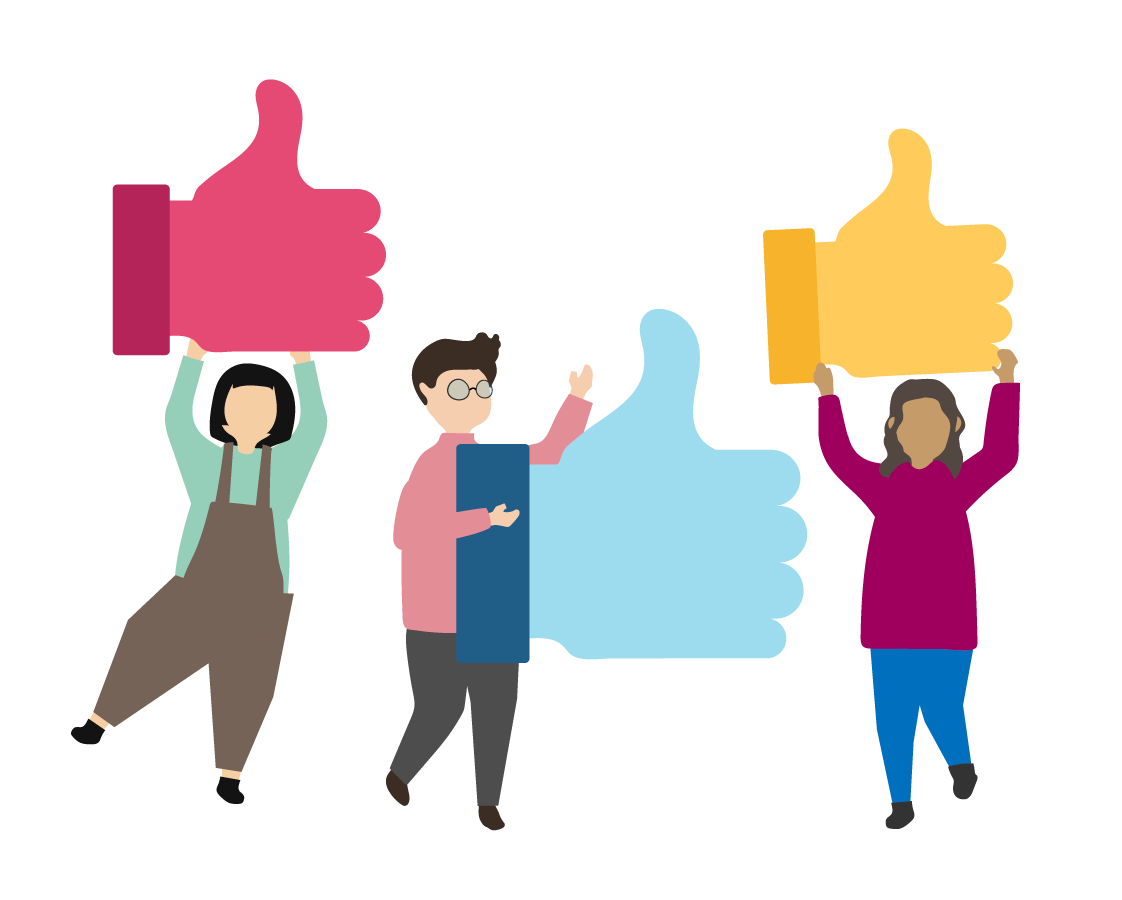 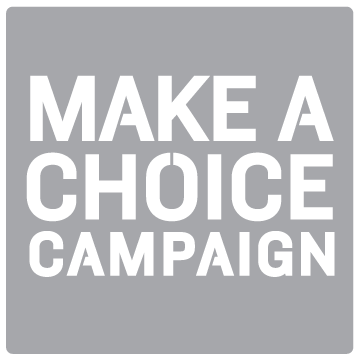 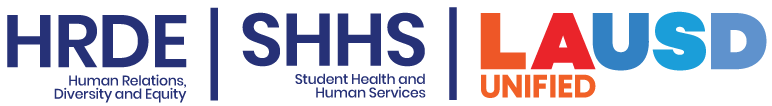 WOULD YOU RATHER
Have a pet cat
Have a pet dog
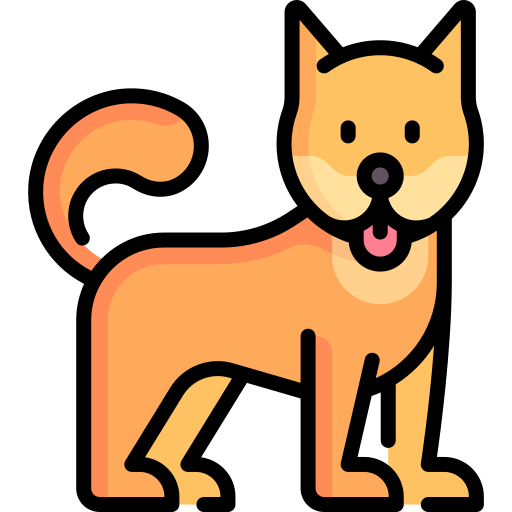 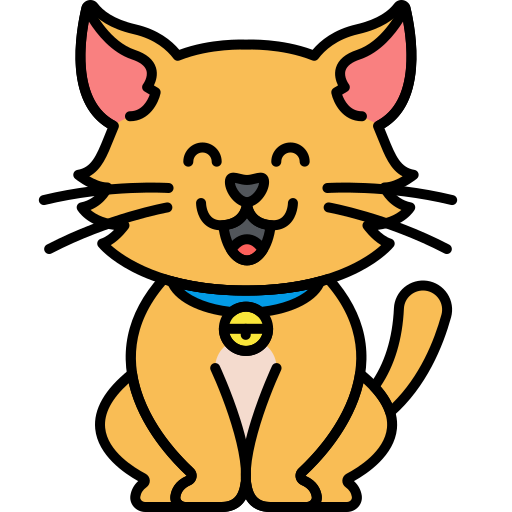 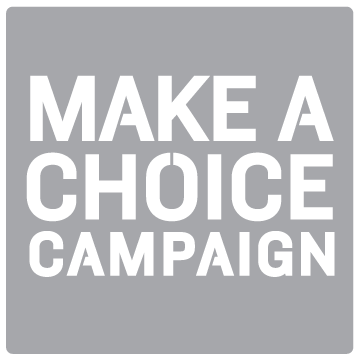 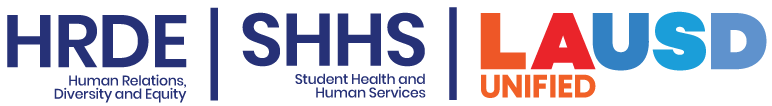 OBJECTIVES
Learn about consent
Discuss the importance of consent
Reflect on how to make a choice to give and receive consent
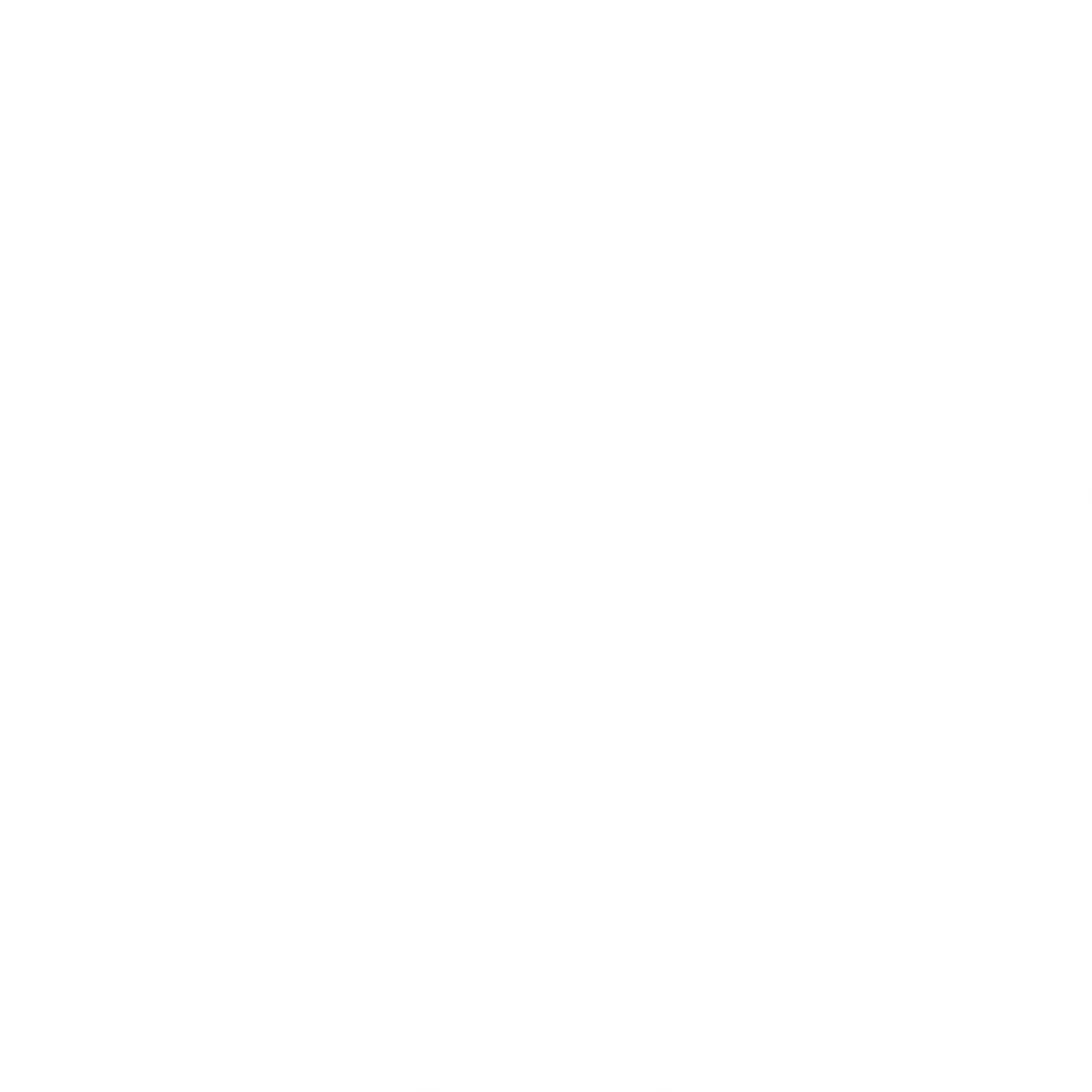 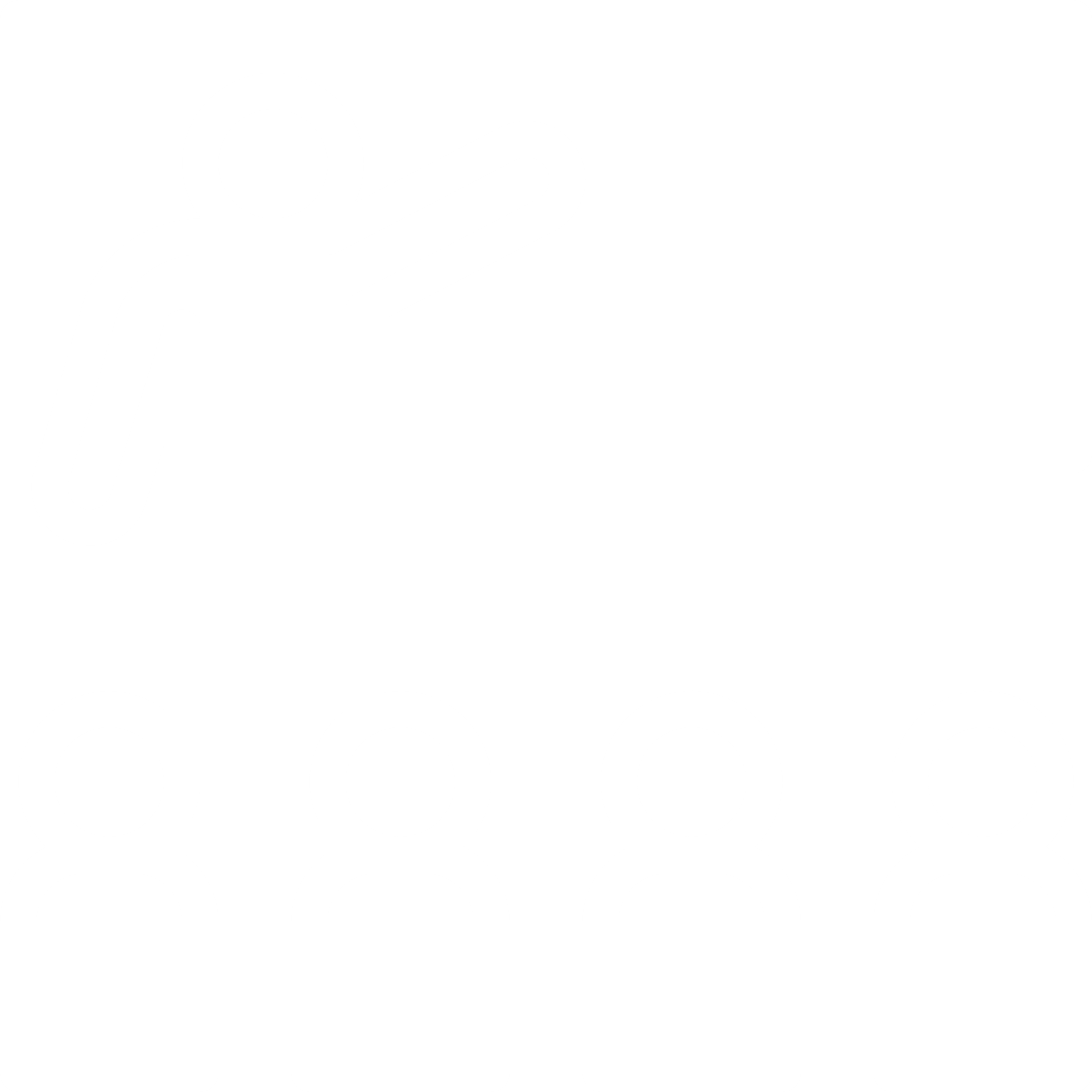 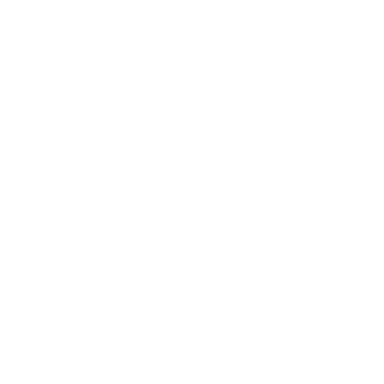 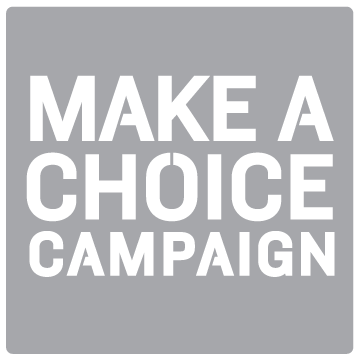 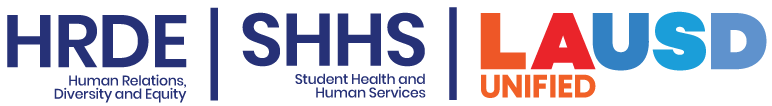 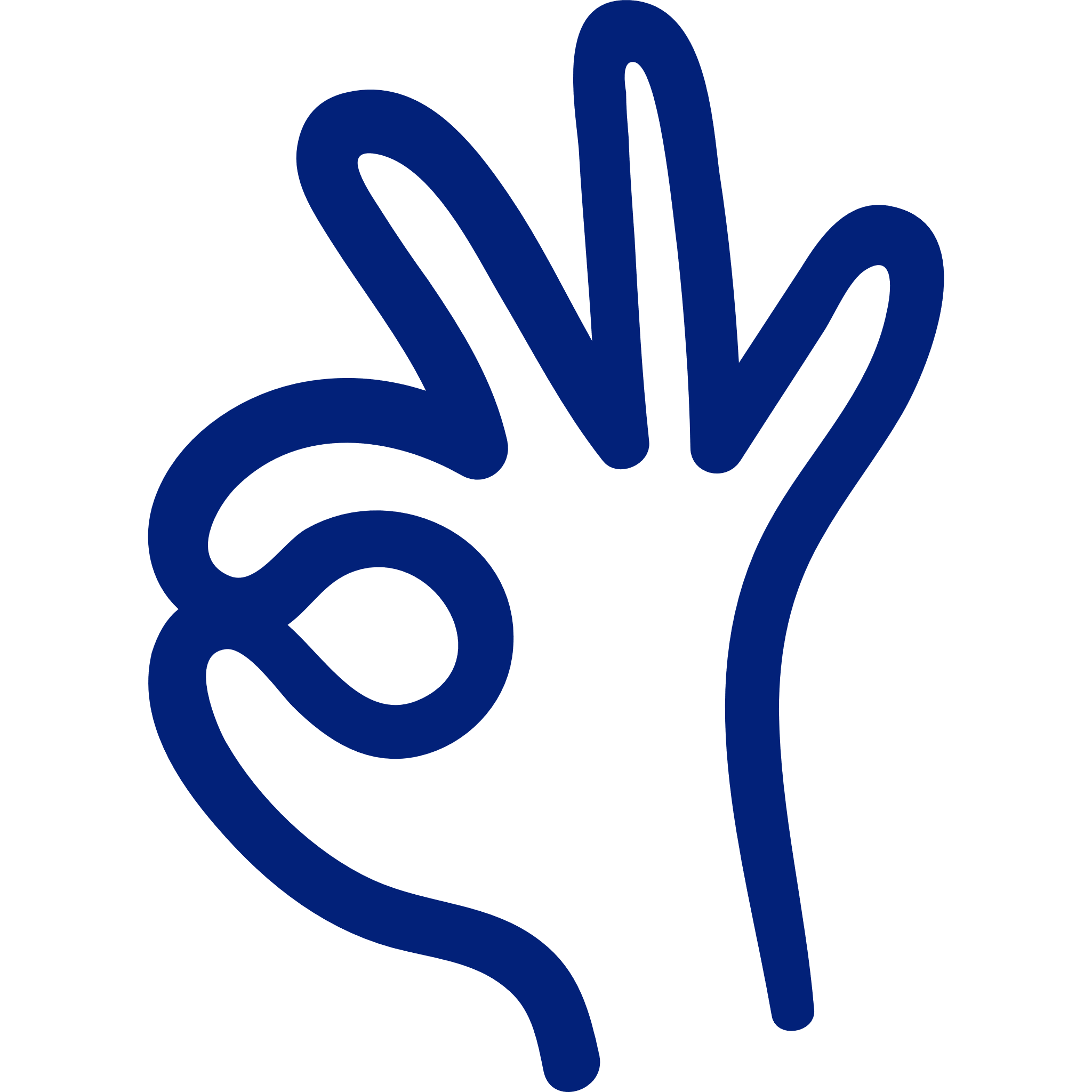 WHAT IS CONSENT?
Consent is making a conscious and voluntary decision to engage in any activity.
Giving and honoring consent helps build healthy relationships. 
Your needs and boundaries should always be respected. 
You can make a choice to give consent for any kind of activity.
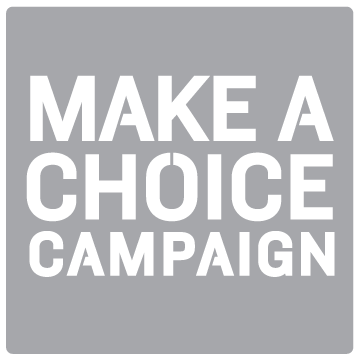 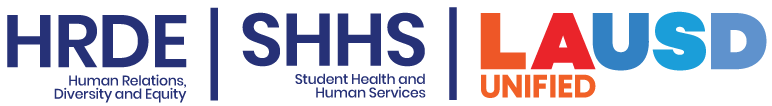 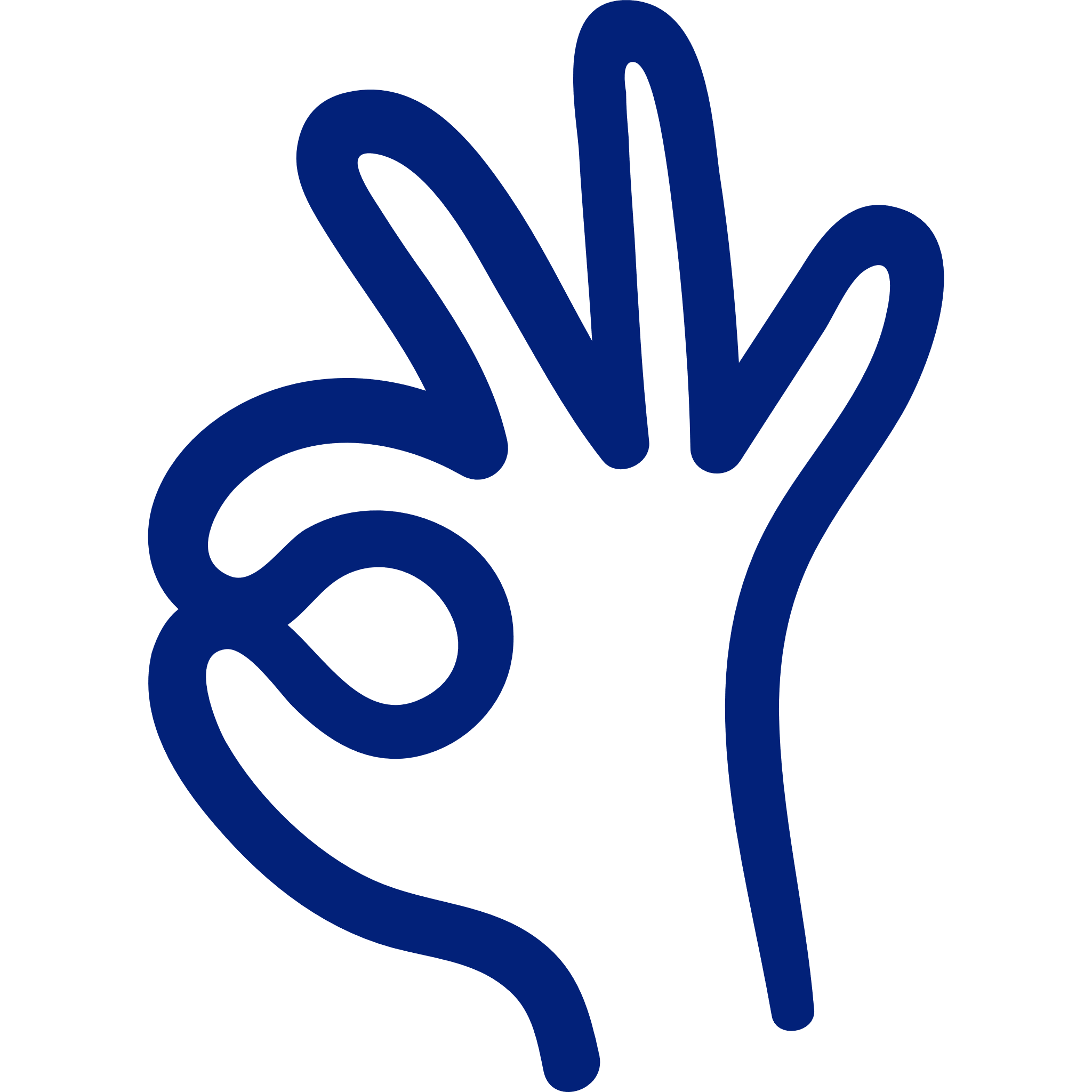 PRACTICE GIVING AND HONORING CONSENT
Giving consent is something we do everyday.
We make a choice to consent when:
 A friend asks us to take a picture
 Someone asks to give us a hug
 A friend asks to eat some of your French fries
Someone asks to borrow a pen 

You always have a choice whether or not to give consent!
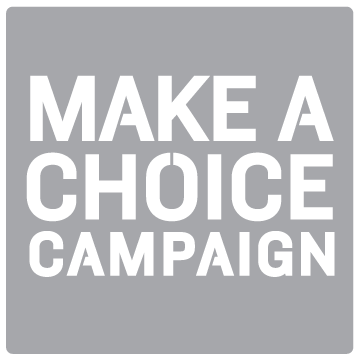 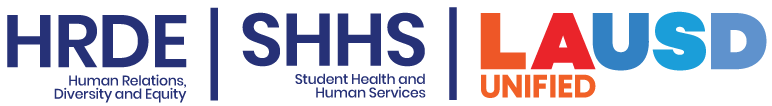 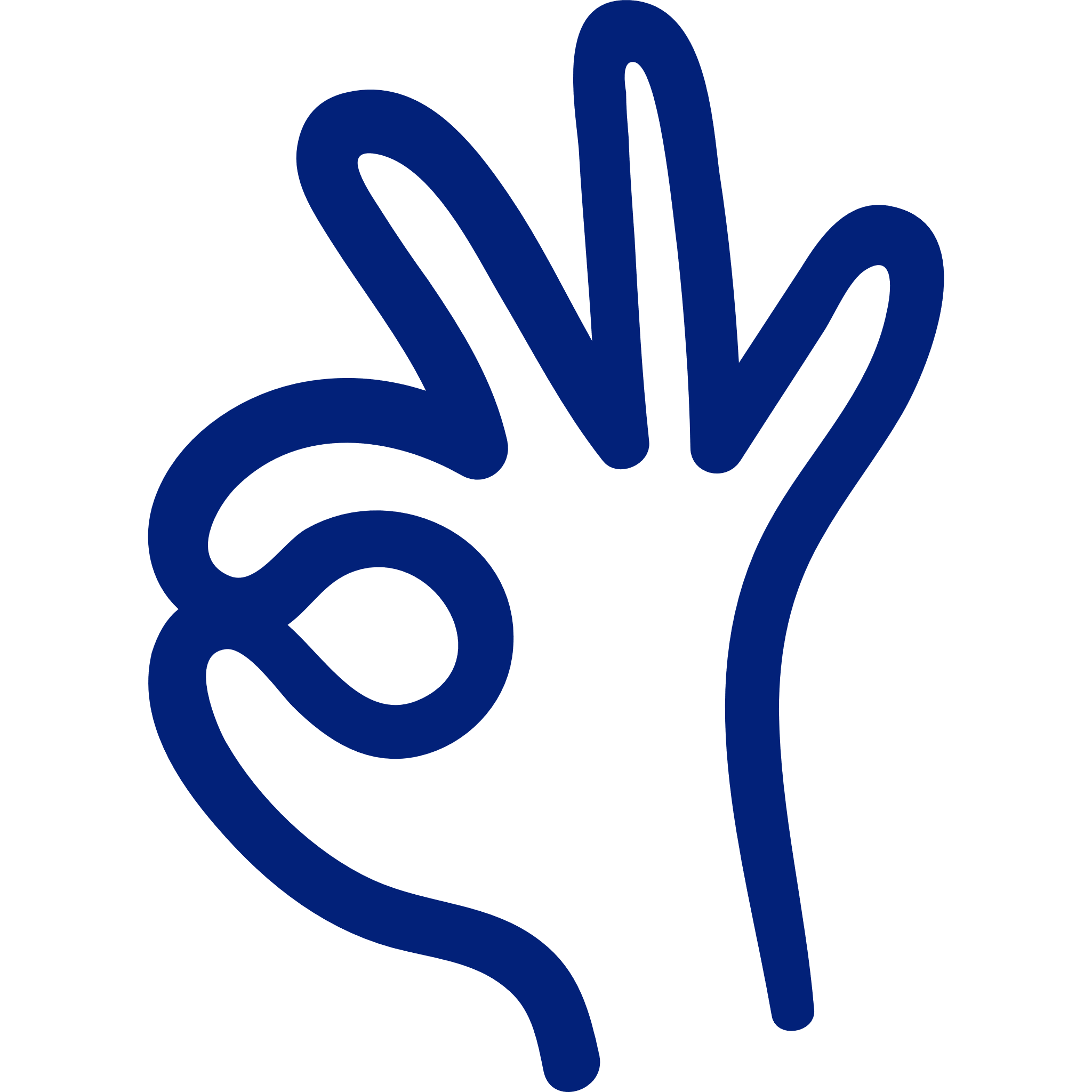 PRACTICE GIVING AND HONORING CONSENT
You know you have made a choice to consent when your decision to do something is:
Freely given
Fully informed and well thought out
Reversible and enthusiastic
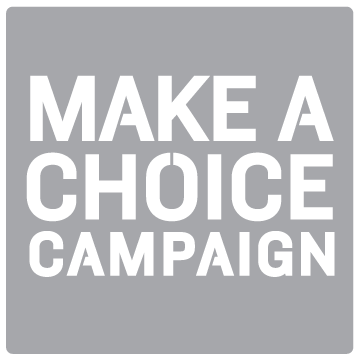 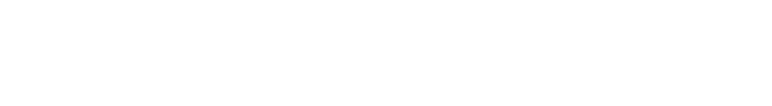 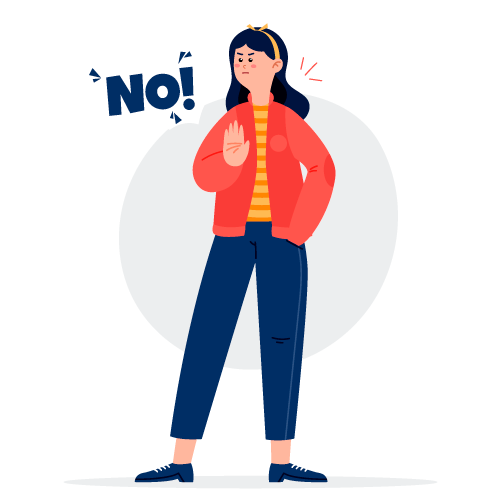 DISCUSSION
Have you heard about consent before?
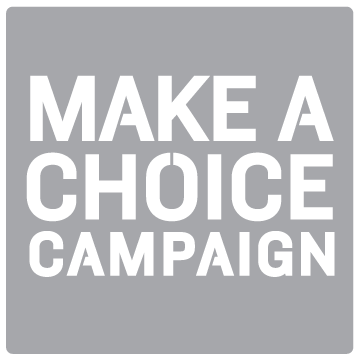 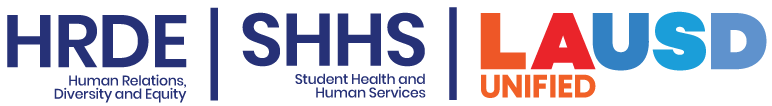 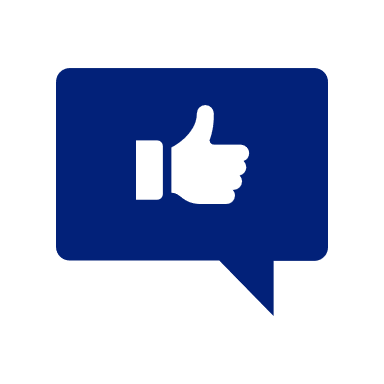 CONSENT IS MORE THAN SAYING YES OR NO.  CONSENT IS...
Enthusiastic
Having or showing intense or eager enjoyment, interest or approval.
Well-informed
Being aware of what is going to take place.
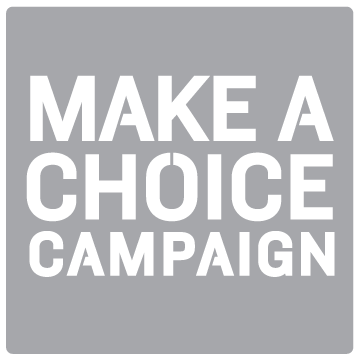 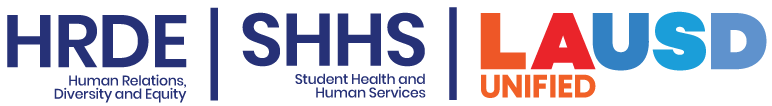 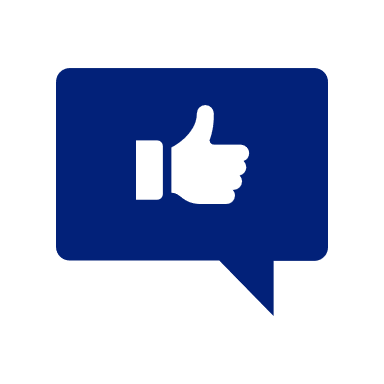 CONSENT IS MORE THAN SAYING YES OR NO.  CONSENT IS...
Specific
You can agree to participate to the degree you are comfortable.
Ongoing
You have the right to change your mind if you do not wish to continue participating.
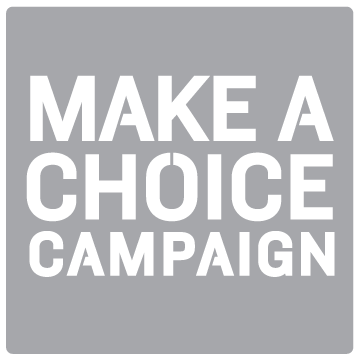 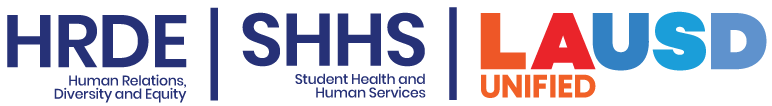 WHAT IS CONSENT?
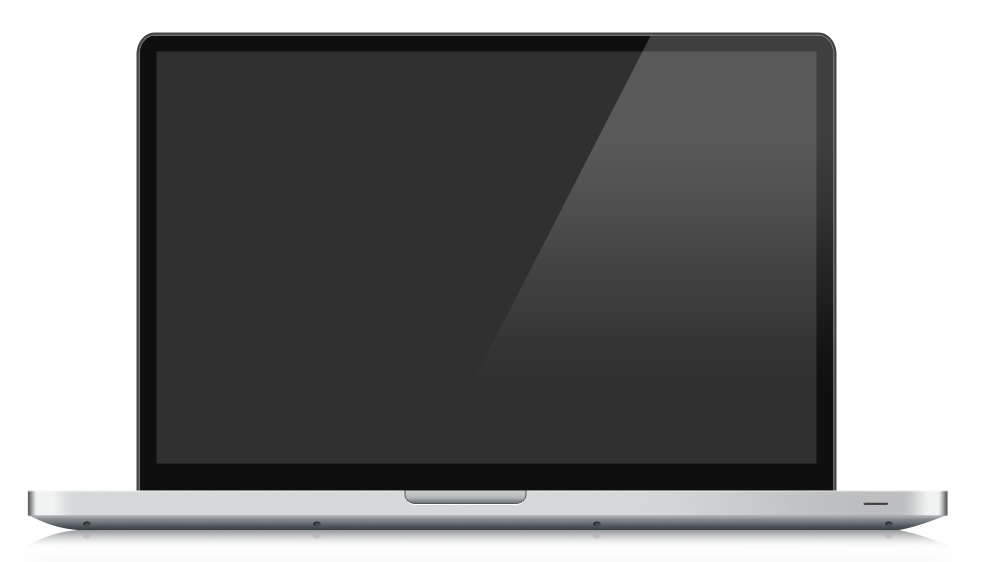 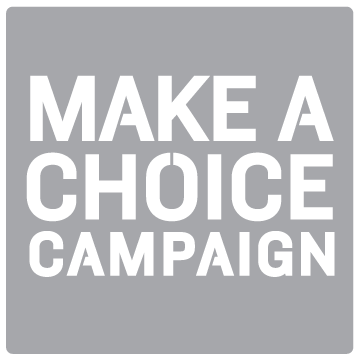 [Speaker Notes: https://youtu.be/5vmsfhw-czA]
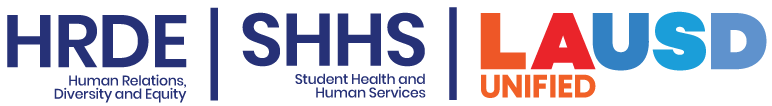 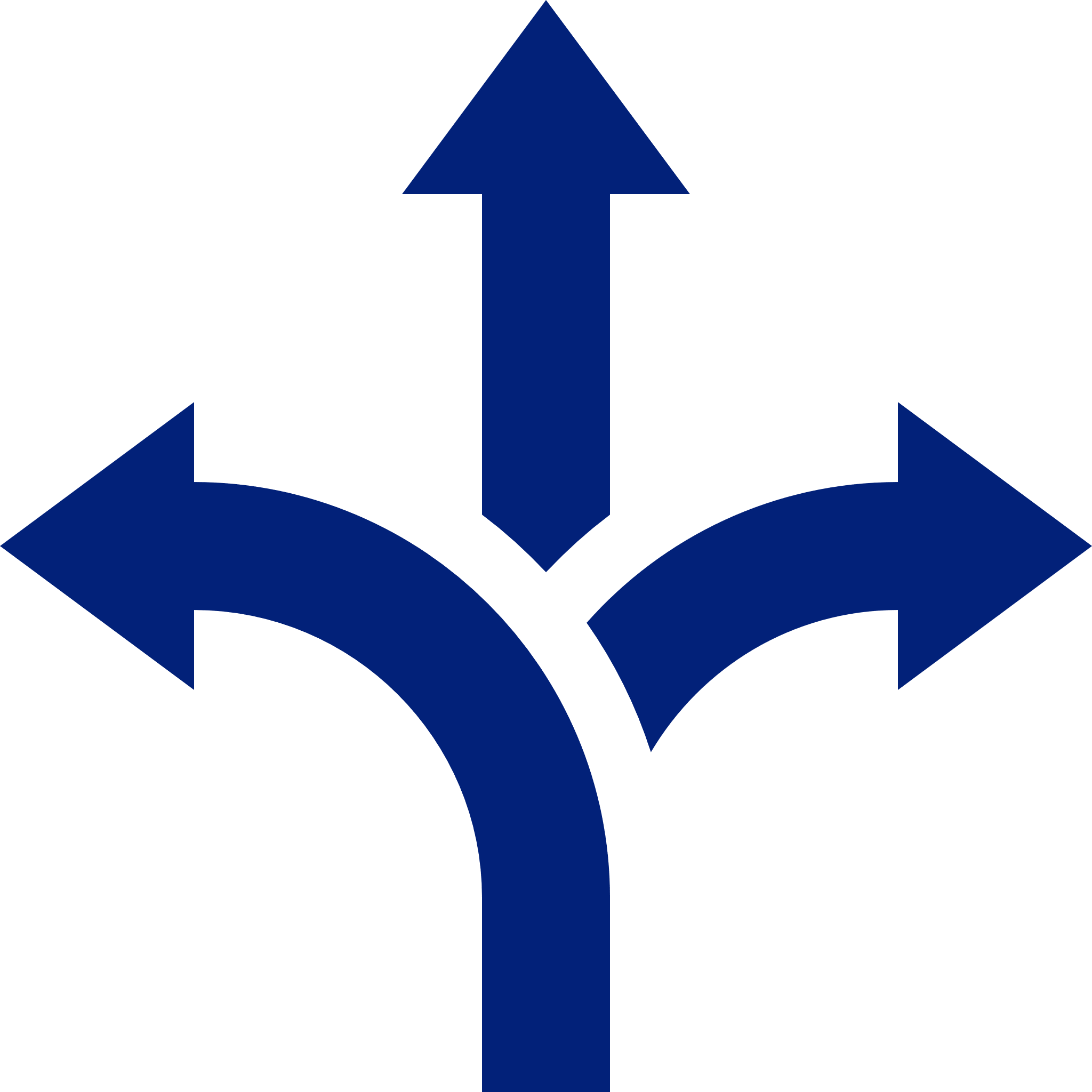 MAKE A CHOICE TO UNDERSTAND CONSENT
Silence does not mean yes.
Consent cannot be given under coercion or pressure.
Consent cannot be given when someone is under the influence of drugs or alcohol.
Folks must be able to. understand what is happening in order to give consent.
Consent is not all inclusive, just because it is given once doesn't mean it will always be given.
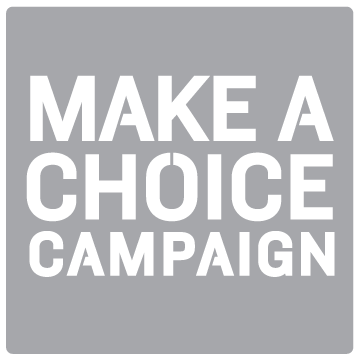 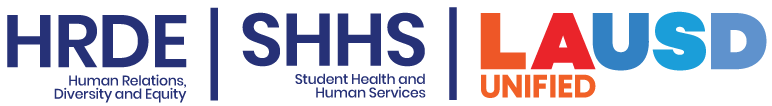 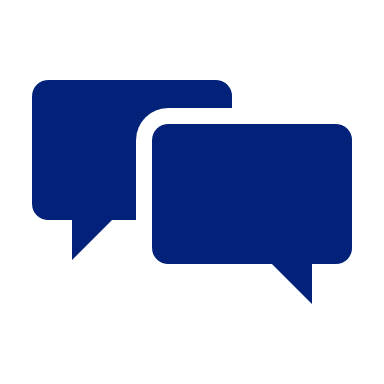 LET'S TALK ABOUT IT
Judy invites her friends to attend a ditch party after lunch. 
Everyone chooses to go. 
Should Judy have planned this party? 

Should Judy take the blame when everyone gets in trouble? 

Should the others be off the hook because it was Judy's idea?
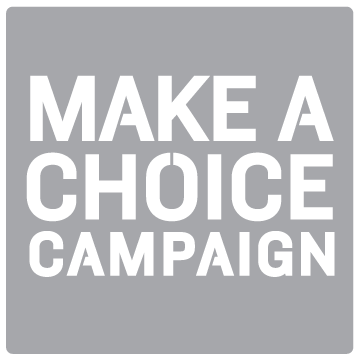 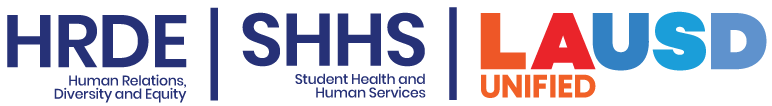 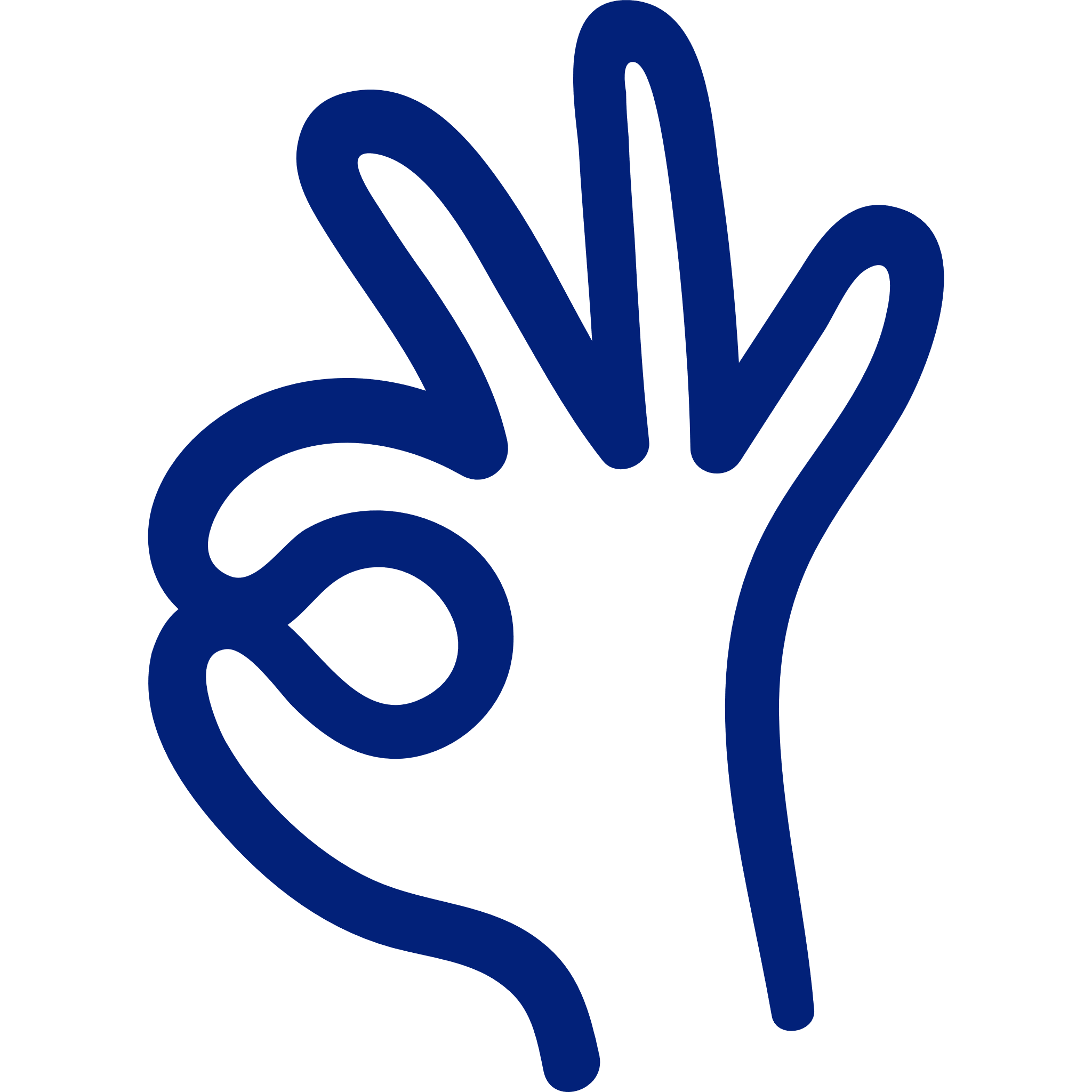 PHRASES THAT COMMUNICATE CONSENT
Make a choice to check in with people about consent! 
Useful phrases include:
Are you okay with me having one of your French fries? 
Do you feel comfortable ditching class with me? 
How does it feel for you to sit somewhere else today? 
Can I give you a hug/kiss/high five? 
Let's talk about this beforehand to see if we are still up for it.
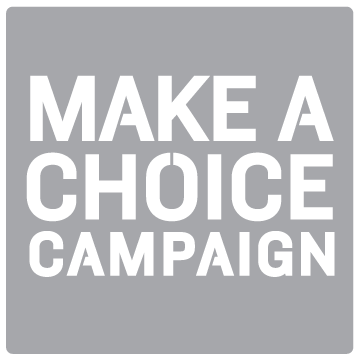 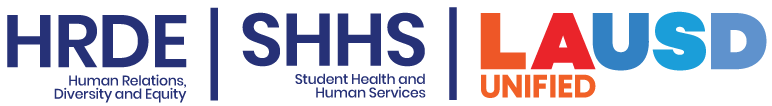 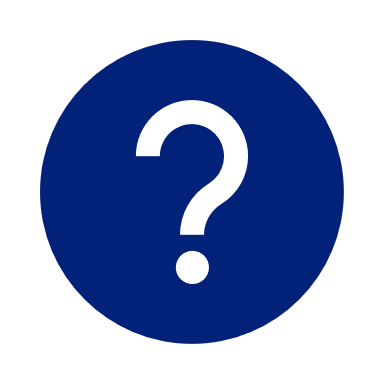 Why is it important for consent to be clear?
DISCUSSION
Are you absolved of responsibility just because somebody gives consent?
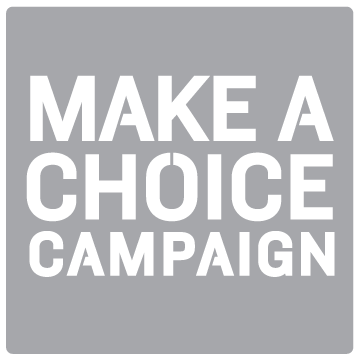 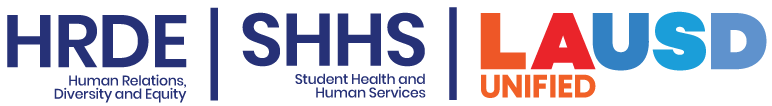 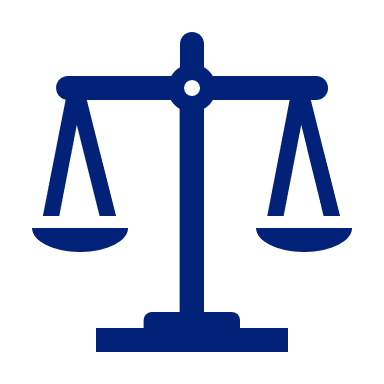 PRESSURE VS. CONSENT
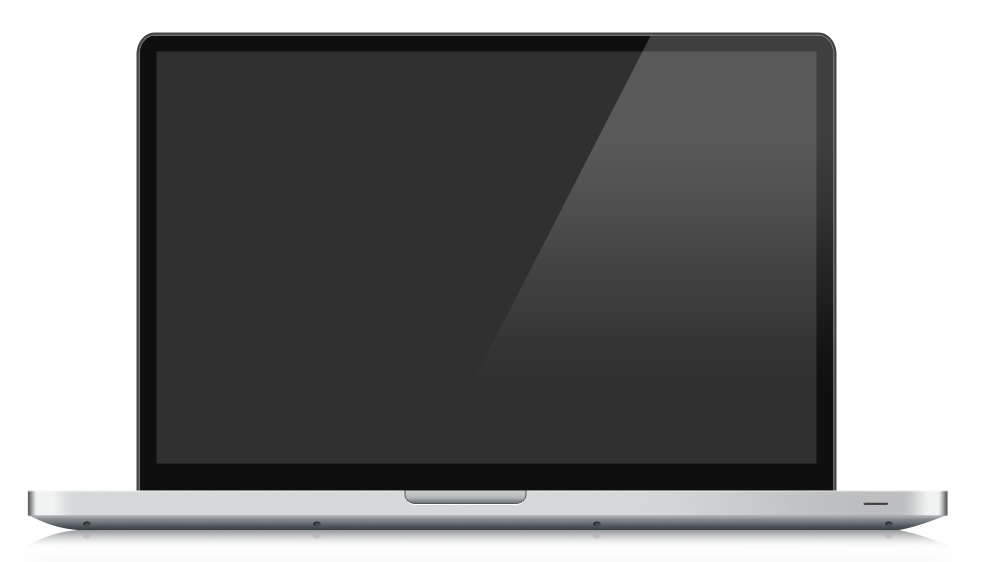 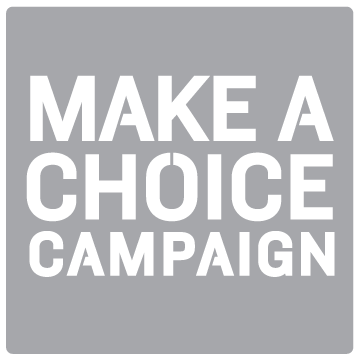 [Speaker Notes: https://youtu.be/raxPKklDF2k]
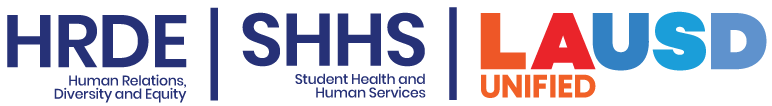 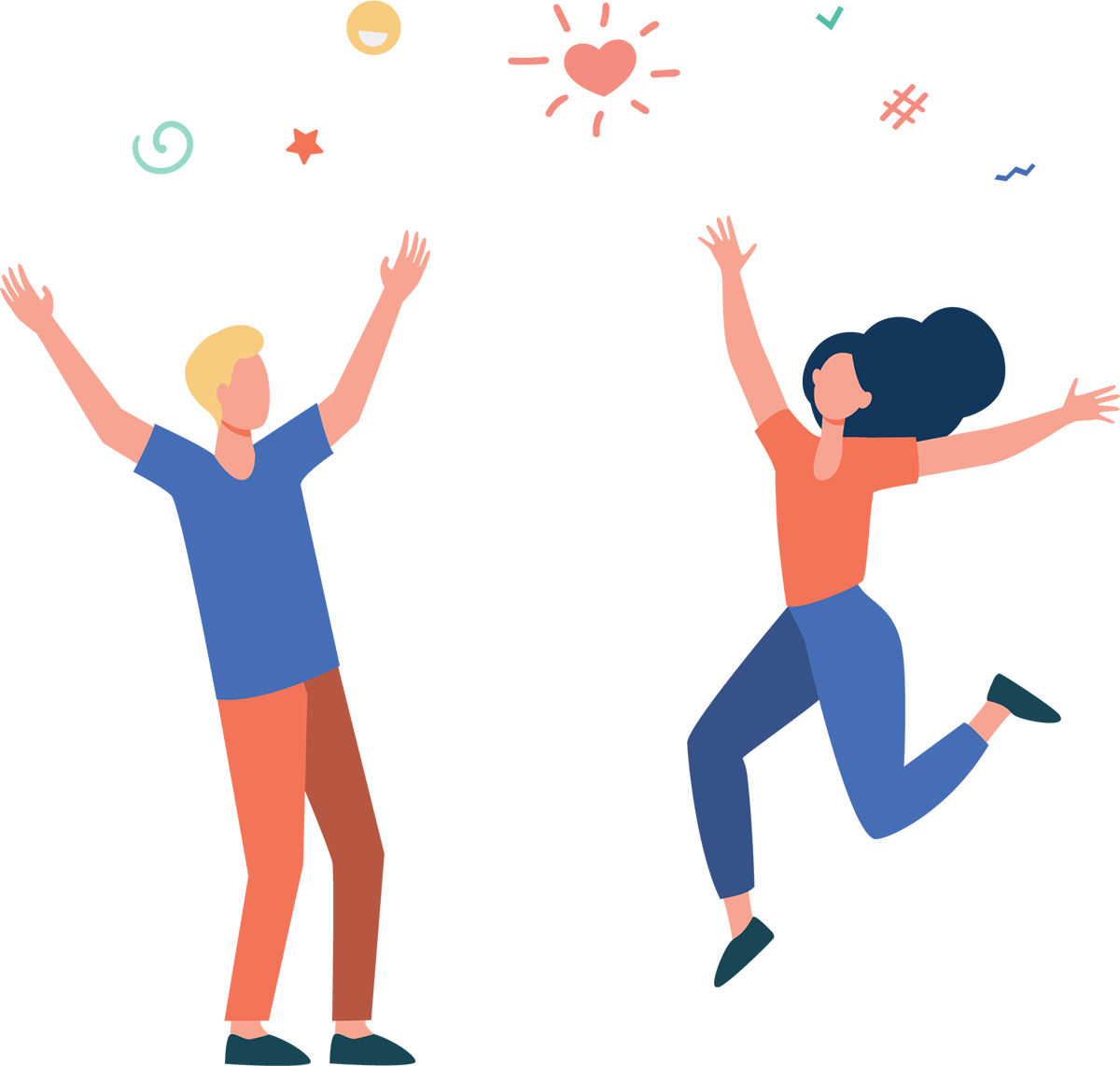 DISCUSSION
How do you let people know that you are excited about something?
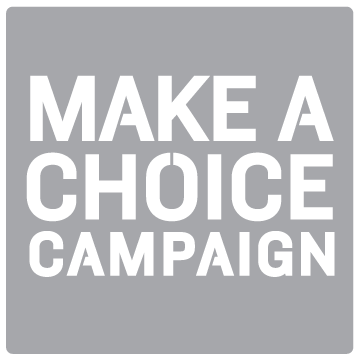 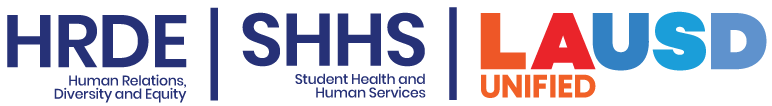 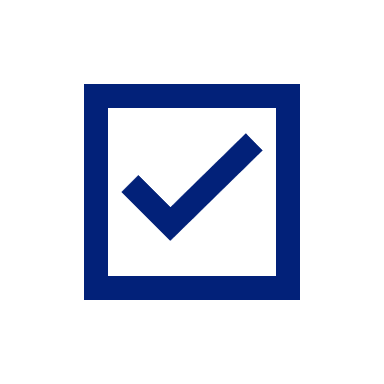 CHECK OUT
What will you do for yourself today?
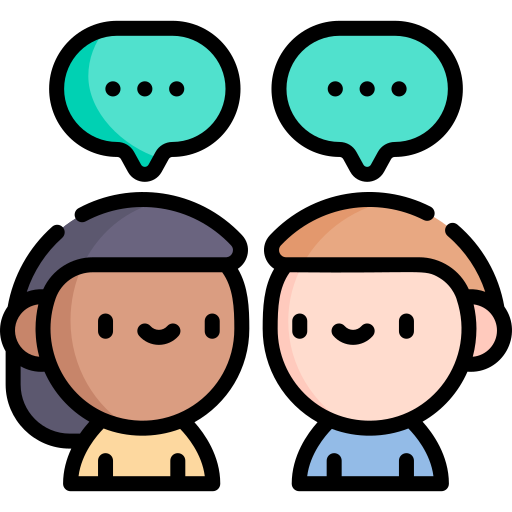 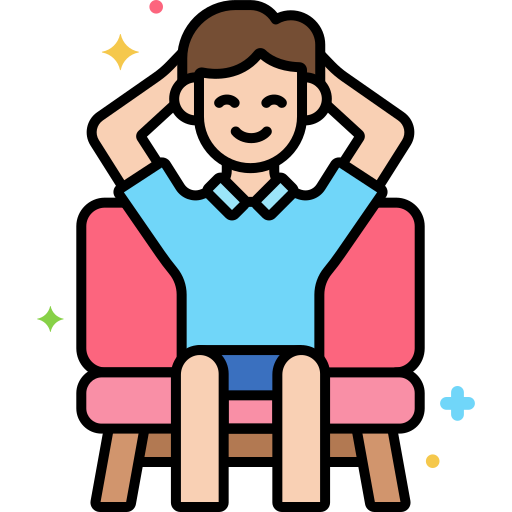 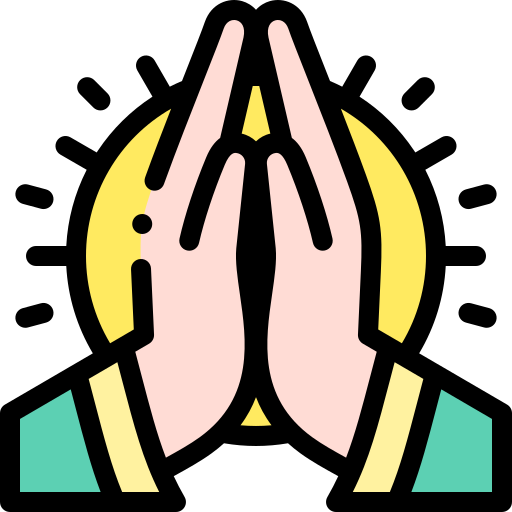 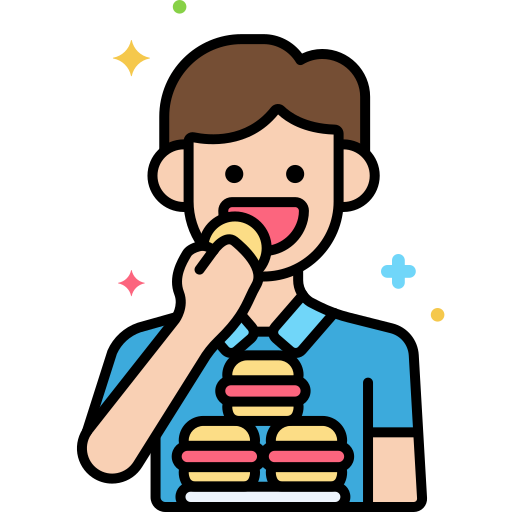 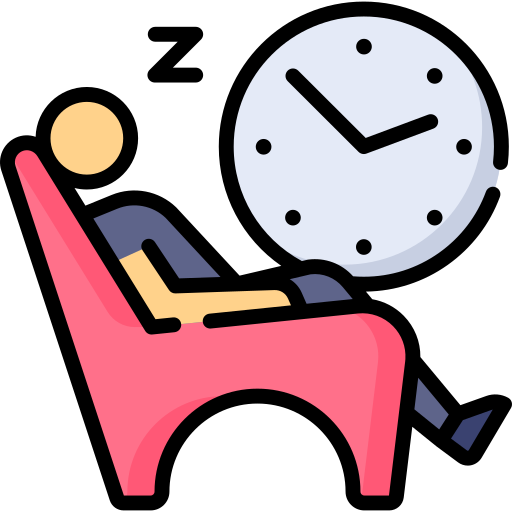 Social
Spend quality time with special people
Feed your spiritual self
Wind down
Engage in calming 
activities to decompress after school
Eat well
Rest
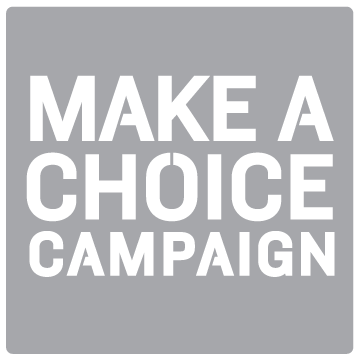 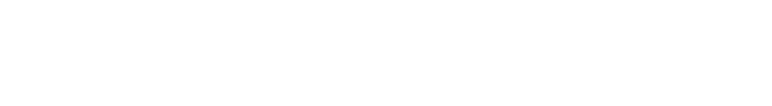 Committed to fostering a safe and respectful District, school and community culture where the seeds of peace and justice are sown so that all students and staff can lead safe, purposeful and academically fruitful lives. 
Connect with us at bit.ly/LAUSD-HRDE
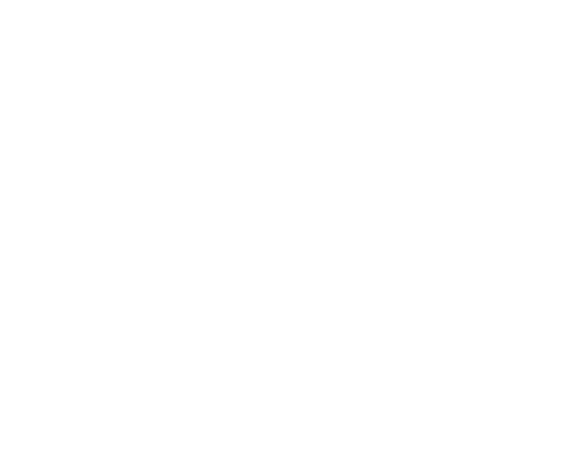 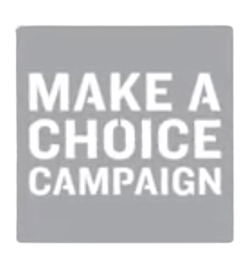